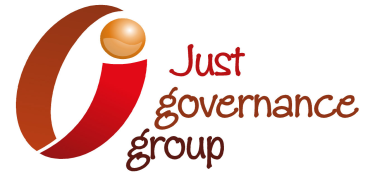 Program Evaluation“Safeguarding the Integrity of the 2015 Electoral Process” for the National Democratic Institute.
Guatemala, August 24th, 2016
Contents
General Information
Evaluation Design
Evaluation Objectives and Results
Electoral Context
Findings
Conclusions
Recommendations
General information
The Just Governance Group (JGG) carried out the external evaluation of the program, “Safeguarding the Integrity of the 2015 Electoral Process,” implemented in Guatemala by the National Democratic Institute (NDI) and nine organizations that form the consortium Electoral Watch (Mirador Electoral).
The program was funded by the Norwegian Ministry of Foreign Affairs (MFA), Swedish International Development Cooperation Agency (Sida), and United States Agency for International Development (USAID).
[Speaker Notes: Es necesario esta diapositiva?]
Evaluation Design
Evaluation conducted in three phases (May - July 2016)
Objective and Results of the Program (Subject of the Evaluation)
Electoral Context
Political agitation and uncertainty.
Massive protests against corruption and political parties. 
Prediction of a high rate of voter abstention and possible electoral violence.
Proposals to delay the elections until the Law on Elections and Political Parties could be reformed.
Findings
Relevance
Finding: The program was relevant at the national level and in target municipalities. 
Activities to monitor and influence the participation of historically excluded groups, strengthen the institutional framework for elections, counteract the public’s low level of confidence in the electoral process and political parties. 
Fulfilled the majority of international standards for national electoral observation.
Effectiveness
Finding: The program was partially effective in strengthening the election technical capacity of Mirador Electoral organizations to conduct election observation activities. 
The election observation organizations increased their capacity to use quantitative data to substantiate their qualitative analysis. 
Financial resources and technical assistance allowed the organizations to train and register with electoral authorities 2,240 volunteers in 92 municipalities.
Technical assistance for the quick count: the training for volunteers was sufficient to help provide reliable data (95% confidence level) from 1,573 and 1,593 sample points (of 1,800 total sample points) in the country for two reports (one for each day of the elections).
Training and assistance facilitated the preparation of standardized financial reports required by the international cooperation agencies.
Effectiveness
Two types of weaknesses:
Lack of common strategies for the observation and verification of information; and of one single national election observation plan.
Mirador Electoral member organizations did not coordinate collective efforts to promote electoral reform.
Effectiveness
Finding: Appropriate decisions were taken to manage election observation activities in a climate of uncertainty that characterized the 2015 electoral process.
Communication during the whole observation process, especially at a technical level. At a political level,  communication was less frequent between directors of election observation organizations.
In nine months, 86 meetings were held to discuss internal affairs between the consortium member organizations or to coordinate with external national or international actors.
Effectiveness
NDI facilitated and mediated discussions between organizations to help make decisions on consortium activities and public positions.
Coordination and communication with external actors, in particular with Supreme Electoral Tribunal and media, strengthened during the course of the electoral period. 
Mirador Electoral held effective meetings with observation missions from the Organization of American States and the European Union.
Effectiveness
Weaknesses
The consortium did not establish a unified voice through a single spokesperson.
Even though coordination with other national electoral observation initiatives was planned, this did not happen.
Impact
Finding: The program contributed to making the electoral process more transparent and conducted coherent activities to increase the participation of youth, women and indigenous people elections for national and municipal authorities.
The media cited Mirador Electoral 93 times in a period of 11 months. Campaign finance and political party monitoring were the two main types of references.
Information was provided to the Supreme Electoral Tribunal and the Public Prosecutor’s Office to help them make evidence-based decisions regarding violations of electoral law.
Impact
Replicating trainings and other program activities in Mayan languages encouraged women and youth to participate in the electoral process (notably, many of whom voted for the first time).
Observers in municipalities valued their experience participating in Mirador Electoral activities and expressed interest in continuing to participate in civic activities.
Sustainability
Result: The national observation was recognized as a fundamental element of the electoral process.
Contribution to a culture of election observation at the municipal level: relatives and friends of observers involved in the observation. The observers were perceived as trustworthy and admirable.
Sustainability
Mirador Electoral organizations proposed a permanent electoral observatory to maintain and institutionalize the election observation initiatives, none proposed revising the organizational model.
External actors recommended training activities between elections and active political participation of women, youth, and LGBTI communities, sectors which have been marginalized.
Conclusions
Relevance
Priority issues (the integrity of the process, the observation of the rights of indigenous communities, women and youth to participate and elect officials) were reflected in Mirador Electoral members’ projects. However, the activities corresponded more to a tactical effort carried out throughout the observation period than to any integrated strategy or program given the time available. 
NDI and Mirador Electoral implemented new projects that responded to electoral observation demands at the national and municipal level in a context that will likely not be repeated.
[Speaker Notes: Soloamente hay 2 puntos en el resumen  ejecutivo – aqui hay 4 – mejor resumir en 2 puntos]
Effectiveness
More ambitious than realistic program with respect to what could be accomplished in a 17-month time frame and a 12-month implementation phase. Inter-institutional approaches were not able to be adopted during the observation process.
Observation was limited by organizations’ territorial scope, except for the quick count that used a random sample with national coverage.
Efficiency
Sufficient coordination to maintain a shared overall vision on observation and autonomy for each individual project.
Insufficient coordination for the efficient transfer of information between each organization and to publish the volume of information produced. 
The coordination strategy for organizations’ directors was the least efficient and could explain difficulties related to the identity of the consortium. Lack of a single spokesperson and the predominance of organizational identity over that of Mirador Electoral.
Impact
Contribution to public participation and transparency in the 2015 electoral process. Useful information for different civil society and government actors. 
Political crisis as a window of opportunity for the participation of youth, women, and indigenous communities in the electoral process at the municipal level. Contributed to a greater understanding of the meaning and importance of electoral participation.
[Speaker Notes: Contribución a impedir o limitar el comportamiento de actores que pudieron afectar la integridad del proceso electoral y sus resultados, a nivel nacional y municipal.
Correlación con la disminución de delitos electorales graves reportados por la PDH y la mayor disposición del público para informar sobre violaciones a la LEPP.]
Sustainability
Mirador Electoral has the technical capacity and credibility to continue observing electoral processes. 
Need a new agreement between the different organizations with a new structure (platform for organizations instead of short-term alliance) 
Maintaining a permanent election observation initiative requires technical capacity to produce reports.
Common, shared observation tools are important to a long-term partnership.
Recommendations
Recommendations
Reconsider the organizational model for election observation: an organizational model superior in scope, complexity, and opportunity.
Explore the feasibility of organizing a permanent body: convenience of  organizing as a permanent electoral observatory (a process and space, principally academic, to undertake specific activities related to monitoring and training, such as exchanges of experiences, methodologies and technical skills with other organizations or consortia that engage in election observation).
[Speaker Notes: Nueve recomendaciones en el informe]
Recommendations
Develop a National Election Observation Plan, managed by a body created for that function.
Produce, analyze and share insights: after four election cycles observed by Mirador Electoral organizations, electoral institutions, agencies, cooperation organizations and individual experts.
Build databases with information from past election observations to compare findings across electoral processes and precisely determine progress or lack thereof in the quality of processes and democracy in Guatemala.
Recommendations
Jointly develop methodologies: allow a suitable initial period to permit the cooperative design of methodologies that analyze observed variables nationally.
Strengthen the use of ICTs to make access to and transfer and publication of information more efficient and timely.
Leverage social capital through a network of coordinators, local liaisons and volunteers.
Strengthen partnerships and work in municipalities with more consistent activities to take into account local dynamics.